Celebrating our StudentsMSEM Dept.
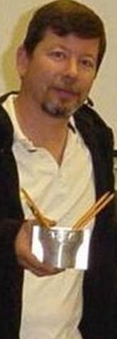 May 22, 2012
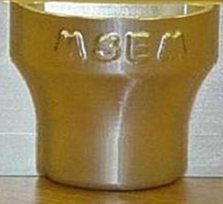 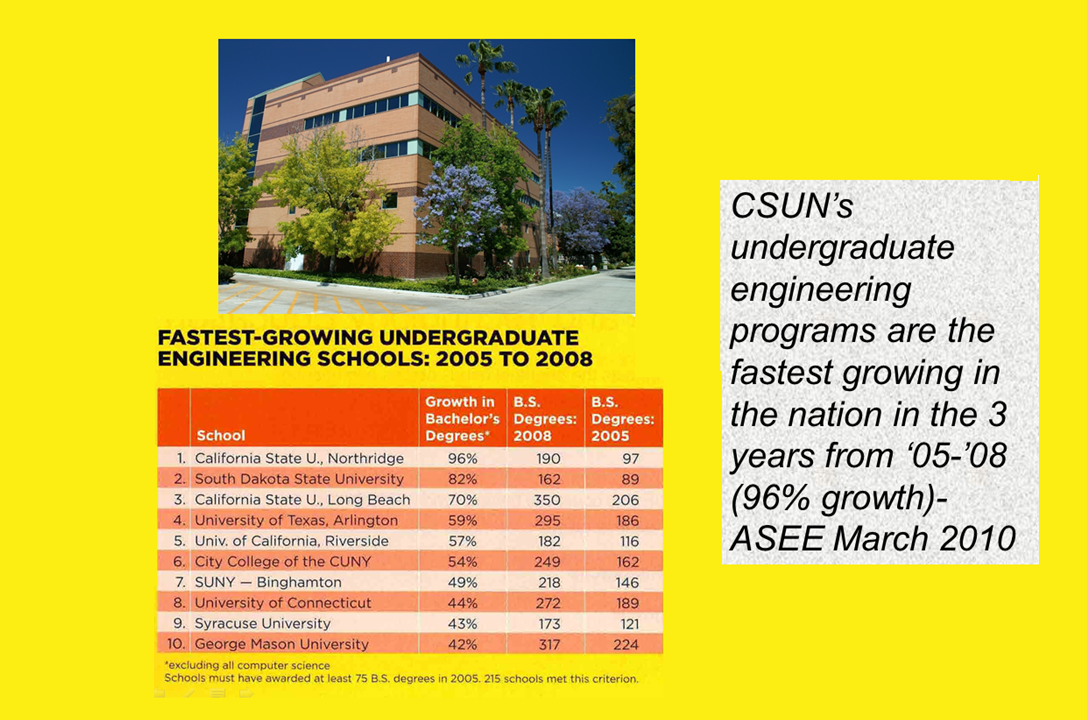 College Headcount Enrollment
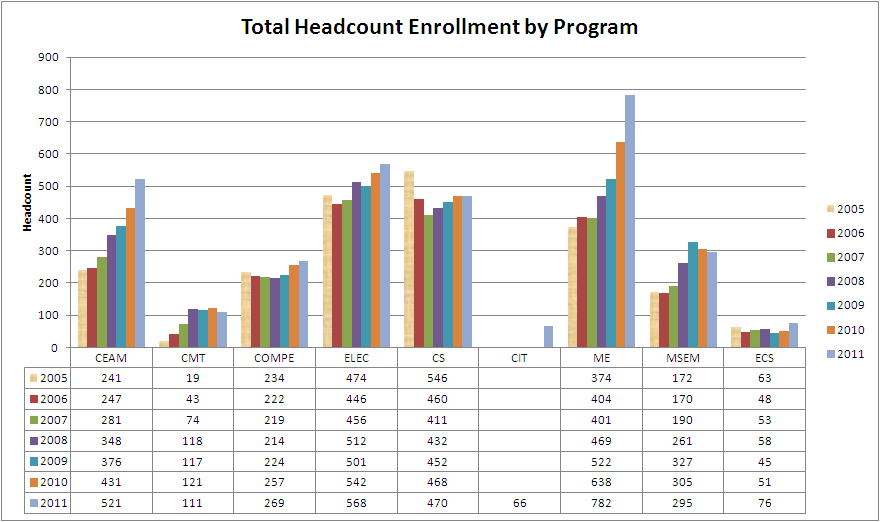 04/20/12
CECS Highlights - April 2012
3
CECS receives 5.5M HSI-Stem GrantSeptember 2011
from Department of Education 
collaborative proposal  - AIMS2 Project
       	CECS, College of Education, &
      	2 Community Colleges CO & GCC

support 120 students from all programs in college 
 
student academic success and collaborative curriculum development using technology
continuation funding for year 2 $1.1 million (April)
College FTES Enrollment
04/20/12
CECS Highlights - April 2012
5
MSEM Department Programs
BS MSE
BS EM

Minor in: MSE, Automation CAD/CAM, EM


MS EM - residential
MS EM - online (Fall13)
MS Quality Eng. (SP13)
MS MSE
MS Mat. Eng.


 Quality Eng. Certificate
Masters in Engineering Management
04/20/12
CECS Highlights - April 2012
7
MSEM Department
Labs: JD115 (Robots), JD1126 (CAD), JD1128 (CNC & RP) & CAD/CAM Software: AutoCAD, SolidWorks, CATIA, MasterCAM, CACI SimProcess
CNC Machines (MSE488A&B – Senior Design, MSE409/509 CAM, MSE609) & RP (MSE488 & MSE508/L)
Robots (MSE101/L VEX robot), MSE511 and MSE611 (Robotics), 488 (First Robotics)
WESTEC/SME–Conference of choice
Competitions: 	CSUN Project Showcase/CECS; Manufacturing Challenge/WESTEC, VEX and First Robotics
ACCESS – 101/L  Prof. Tarek Shraibati - High Schools
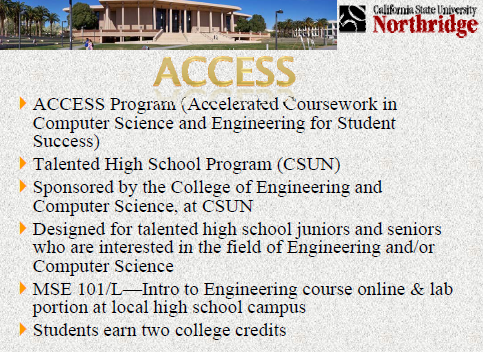 Automated Storage Unit1st Prize at CSUN Project Showcase April 20, 2012
Students: Joseph Calderon, Hitesh Daggubati, Tigran Galstian, Josue Garcia, Jonathan Hopwood, David Pavell (Project Manager), Curtis Pedersen, Jasbir Sehmbey
Automated Storage Unit
Student Collaboration: 
MSE488 – Design/Manf. & MSE415 – Project Mang.
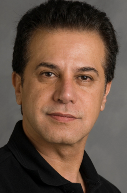 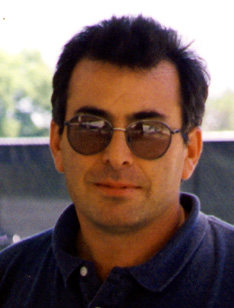 Mark Rajai
  Faculty Mentor
Tarek Shraibati 
Faculty Advisor
Dierctor MSEM Professor Mark Rajai
Ernie Schaeffer Center of Innovation and Entrepreneurship
Director MSEM Professor Mark Rajai
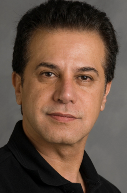 2012-13 CSUN Competition for Research,Scholarship and Creative Activity Awards2 MSEM Professors
Expansion Planning of 		Pressurized Closed-Cell 
Road Networks via 		Metallic Foams
Agent-Based Optimization

      Reviewed 115 proposals, 53 selected, 4 in CECS
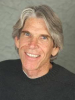 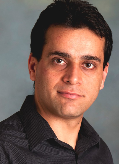 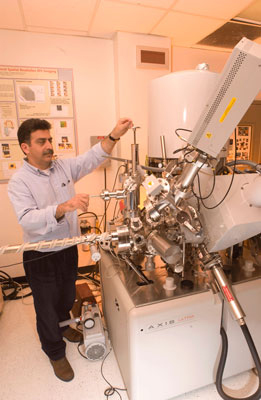 Prof. Behzad Bavarian received the National Association of Corrosion Engineers International 2012 Technical Achievement Award (January 2012)

Guides undergraduate & graduate students in advanced materials engineering research
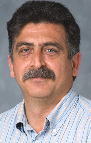 All projects involve students as integral members of the research team

to test polymers to determine their suitability as coatings to protect the under-the-skin implantable sensors measuring blood fluids and their compatibility with the human body

Sensors attached to a pump simplify insulin regulation in diabetic patients

Pump last 5 to 8 years but the sensors exposed to body fluids degrade and have to be replaced every few months
B ehzad Bavarian 

1 of 5 CECS faculty to receive one year grant 
from Medtronic Minimed

November 2011.
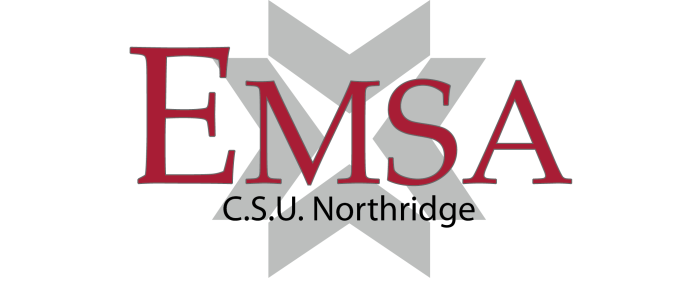 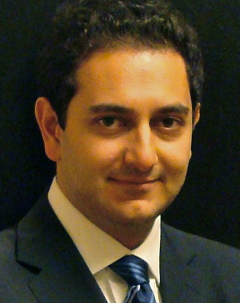 Engineering Management 
Student Association
promote culture of academic excellence in the EM program of the MSEM department
bridge between students-industries-faculty
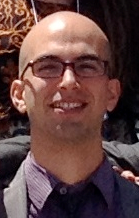 Mazyar Aram : MSE Graduate StudentResearch Assistant at Institute for Sustainability
Researched: energy consumption trend, energy efficiency ; alternative green energy solutions  - cooperation of Physical Plant Management (PPM) 

Won 2nd best research award of CSUN’s 16th Annual Student Research and Creative Works Symposium, April 2012
Max Aram: MSE Grad StudentDirector of Environmental Affairs Committee (EAC)
Survey at Earth Fair 2012, April 18th
15 questions 
assessment of educational campaign
students input for environmental issues at CSUN
Plastic Bags
Commuting
Water Bottles
Distributed 900 Chico Bags
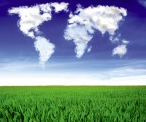 Professor Ahmad Sarfaraz
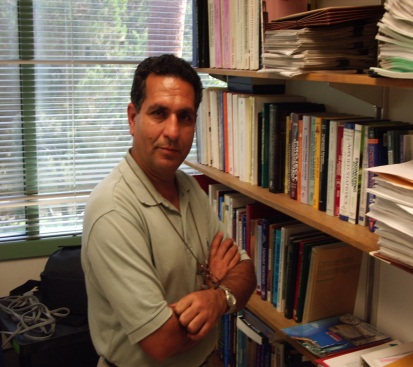 Published 14 papers in Scientific Journals
Presented 6 papers at Intl. Conferences
Promoted to full professor starting Fall 2012
Some important Questions,andour MSEM Programs
Engineering Management ProgramWhere to?
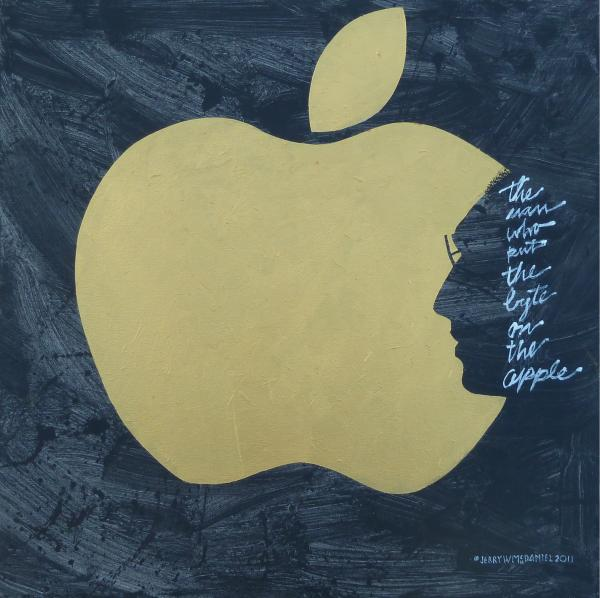 Steve Jobs’ success!

Innovative Managing of technology and beyond
in fast changing economy …
MSE ProgramArt is beautiful! True?
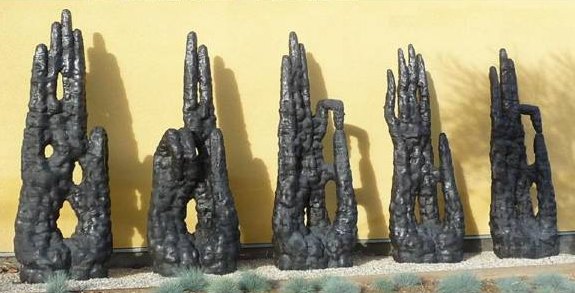 Heavenly Hands  Sculpture  by  Patriciu Mateescu 2005 on Plummer 
Donated by Ileana Costea & Ion Baroi
Manufacturing is beautiful too!
MSEM Outstanding Students
MS Eng. MGMT: 	Amirmasoud Latifian 

	 MS MSE:			Mazyar Aram 

	MS Mat. Eng.:		Mark R. Micklich


	BS MSE:			Jonathan Hopwood
Acknowledging Graduating Students
BS MSE

MS MSE
MS Mat. Eng.
MS EM
Celebrating our StudentsMSEM Department
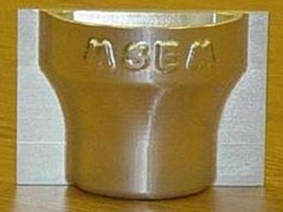 May 22, 2012